Newsletter
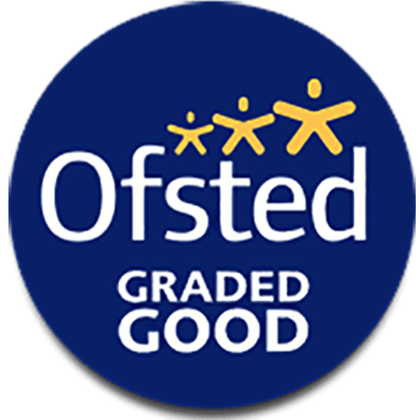 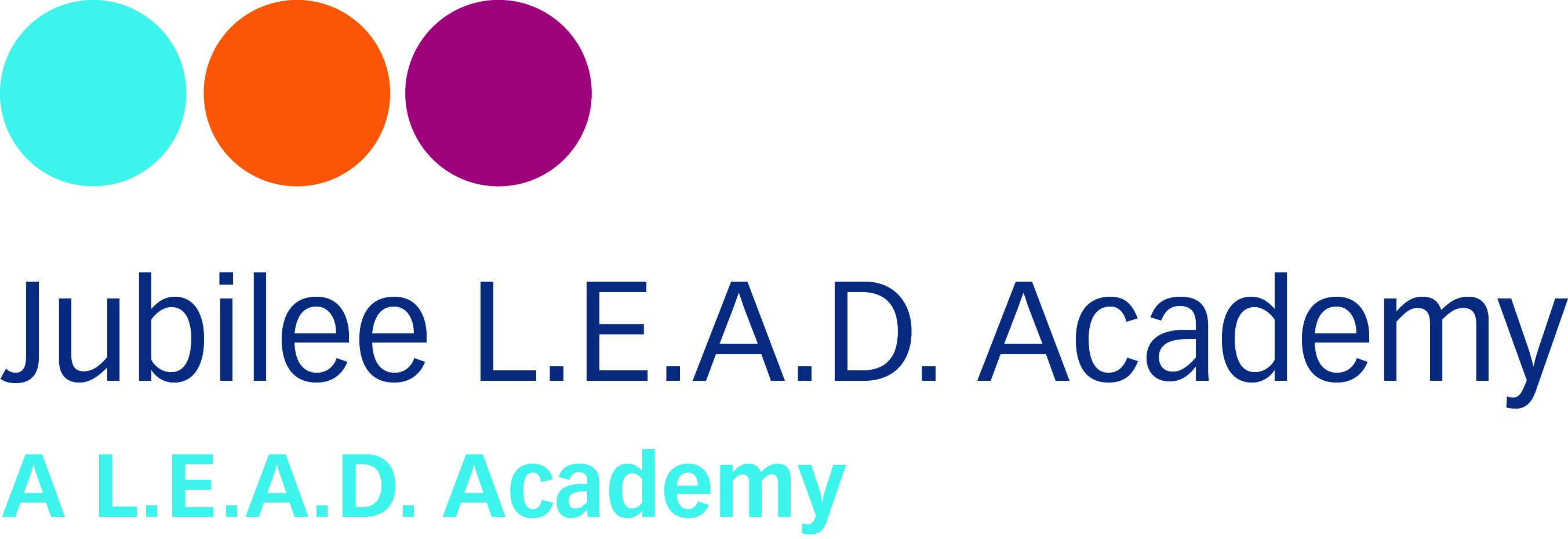 https://jubilee.nottingham.sch.uk/
Friday 6th September 2024
Dear Parents/Carers, 
I would like to begin the 2024-25 academic year by welcoming you all to Jubilee LEAD Academy. Whether you have been part of our school community for a long time or whether this is your first year with us, we are looking forward to wonderful year working alongside you to support your children to thrive. 

Having visited every class already last week, I am delighted to share with you the excellent start pupils have made throughout the school. From those in Reception to Year 6, they have settled well following the summer holidays and are quickly becoming familiar with the daily routines. Many have already begun to tell me what they have been learning about in class so I am sure they will also love to share this with you at home. As with all years, there are lots of exciting events and opportunities already planned for this year and more information about these will be share with you over the coming weeks. 

My thanks go out to you for supporting your children to look so smart as they entered our school on the first day of term. If you have not done so already, please remember to put your child’s name into all of their uniform to help us get it back to them if it gets mixed up with other children’s. The school office are able to support you with enquires about uniform and our website also contains helpful information for you. 

The new start to a school year is always a good time to check that we have all the information we need for your children to make sure we can best support them. Please ensure we have all of your updated contact information and please let us know if there have been any changes such as medication or dietary requirements. Once again, the best way to share this information is to speak to members of staff in the school office.

I have no doubt that 2024-25 will be another year in which the pupils at Jubilee continue to show why they are so incredible and we look forward to updating on all the progress they make both academically and personally. 

Yours faithfully,

Mr Brooks
Head of School
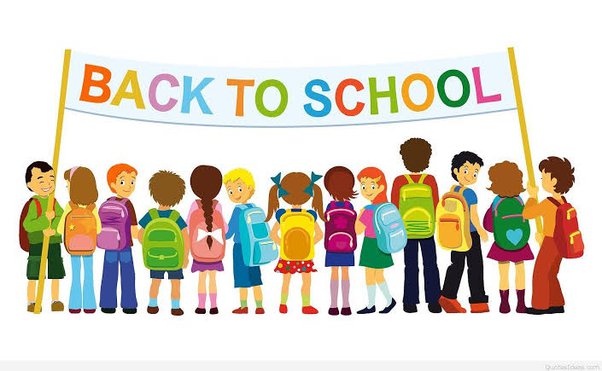 Important information:
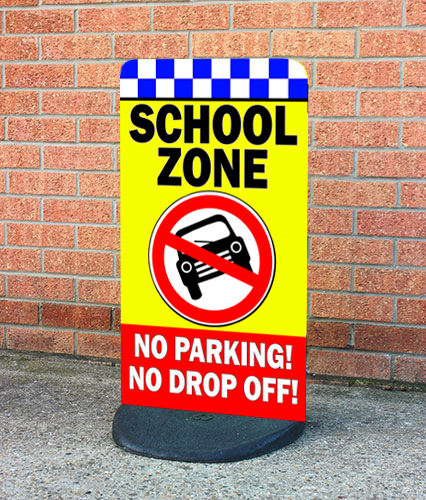 Highway Code says. Rule number 243 states "do not stop or park" in front of an entrance to a property (on zig-zag lines). 
Please be advised that due to the volume of vehicle users not observing the road restrictions, we have requested that PCSO arrange spot checks on the road in the very near future.
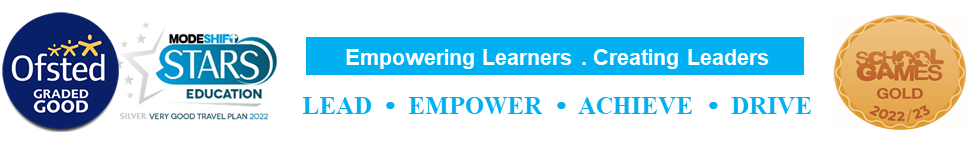 Newsletter
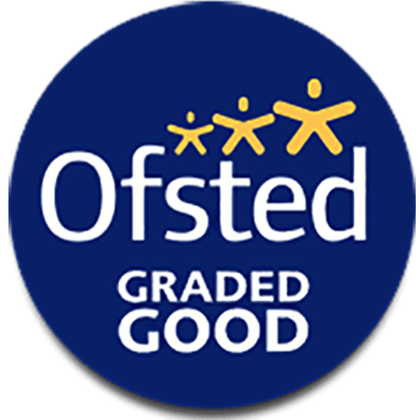 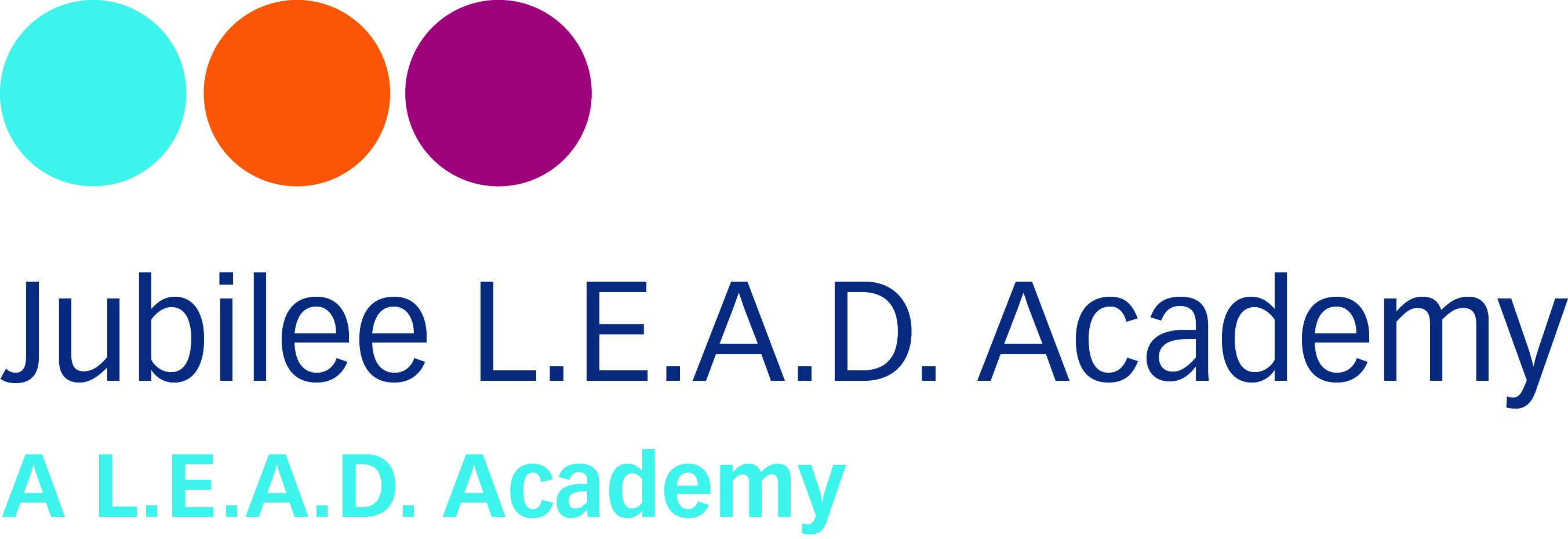 https://jubilee.nottingham.sch.uk/
Monday 9th September 2024
Autumn Term 2024
Tuesday 8th October: Individual Photograph Day

Our school photographer, Miro, will be in school on the morning of Tuesday 8th October 2024.
 
Miro will be taking individual photographs. 

Siblings wishing to be photographed together or Family Group photographs will need to be in school between 8am - 8:25am. (We do not have the capacity to locate individual siblings during the school day)
 
Please ensure that your child comes to school in fresh full school uniform and brings a lovely big smile.
 
We hope you will be delighted with the result, there is no obligation to purchase the photographs
Dates for your diaries

Tuesday 24th September – Ash Class visit to Creswell Crags
Wednesday 25th September – Beech class visit to Creswell Crags
Tuesday 1st October – Y2 visit to Warwick Castle
Tuesday 8th October – Individual pupil photos
Tuesday 8th October – Flu immunisation
Wednesday 2nd October – Parents evening
Monday 21st October – 1st November – 2 week autumn half term
Monday 4th November – All children return to school
PE Kit Information
 
On PE days please send your child in full school uniform!
PE Kit is only to be worn during PE lessons. 
Your child's class will change for PE before their lesson. PE Kit is part of our uniform and therefore should comply with the requirements below and as listed in our uniform policy (please the see link above).
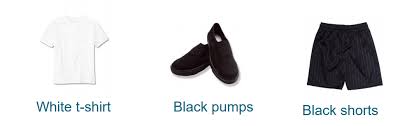 If you need any information or need to speak to someone about your child or any other matter:
PLEASE CALL THE SCHOOL OFFICE ON:  
0115 9155719
or email admin@jubilee.nottingham.sch.uk   
You can also contact us via the School Gateway App